การบริหารงานประชาสัมพันธ์ของจังหวัด 	: การประชาสัมพันธ์และการจัดการสื่อ
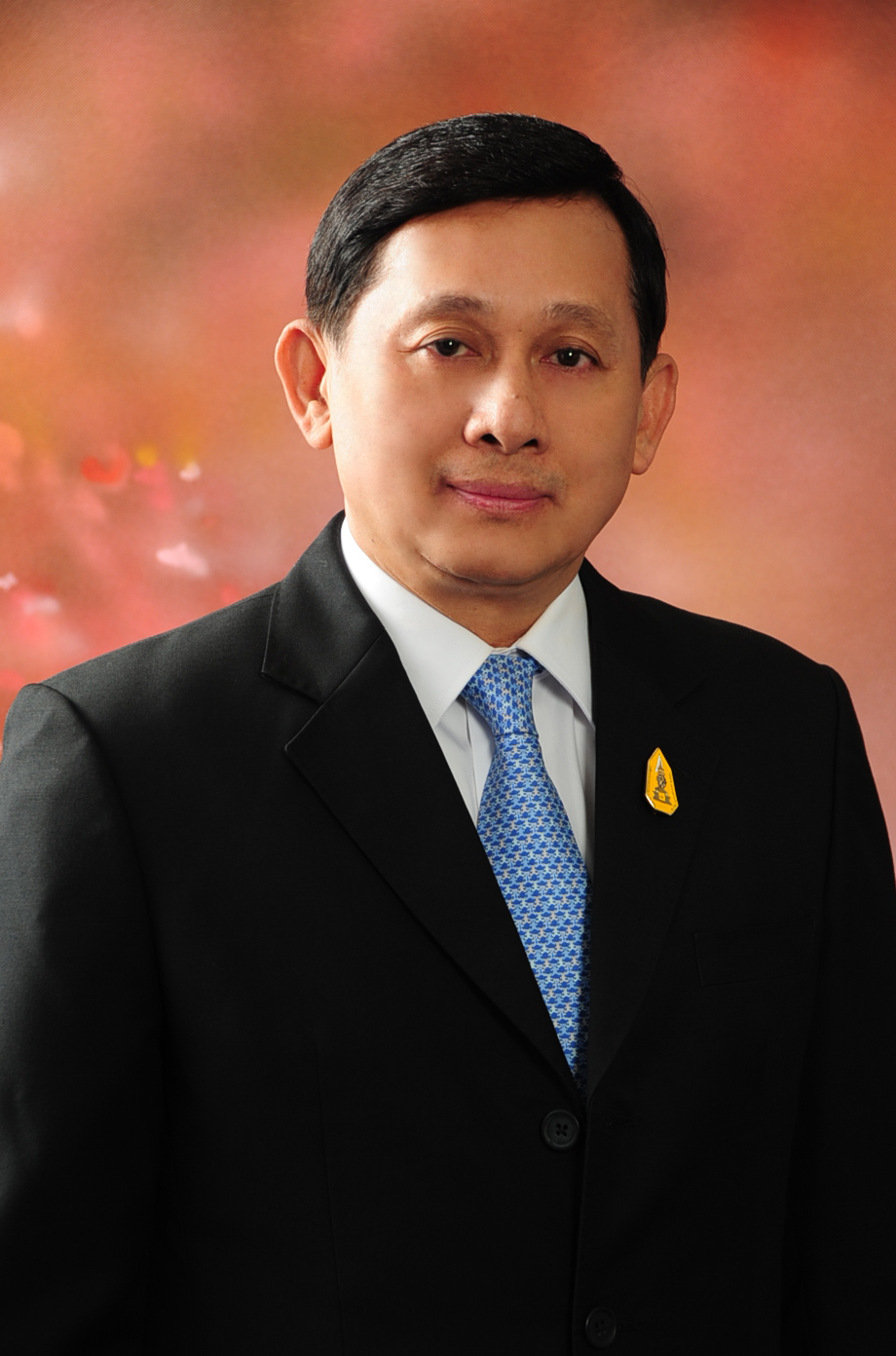 นายอภินันท์  จันทรังษี
อธิบดีกรมประชาสัมพันธ์
การประชาสัมพันธ์ (Public Relation) เป็นการสื่อสารเพื่อจัดการของหน่วยงานให้เกิดสัมพันธภาพอันดีกับผู้รับข่าวสารกลุ่มต่างๆ เพื่อให้เกิดความรู้ ความเข้าใจ เกิดการยอมรับ ให้ความร่วมมือ และสนับสนุนการดำเนินงานของหน่วยงาน
วัตถุประสงค์ของการประชาสัมพันธ์ (๑) การบอกกล่าวหรือชี้แจงเผยแพร่ให้ทราบ (๒) การป้องกันและแก้ไขความเข้าใจผิด (๓) การสำรวจประชามติ
การประชาสัมพันธ์เชิงรุกและการประชาสัมพันธ์ในภาวะวิกฤติการประชาสัมพันธ์เชิงรุก- เพื่อสร้างภาพลักษณ์ที่ดีของจังหวัด- การสื่อสารภายในของจังหวัด - การสื่อสารไปสู่สาธารณชน- การติดต่อสอบถาม/ บริหารข้อมูลข่าวสาร / การเผยแพร่
การบริหารประเด็นข่าวสาร (Issu Management) ศูนย์ปฏิบัติการข้อมูลข่าวสารเพื่อการประชาสัมพันธ์ (Information Operation Center: IOC) กรมประชาสัมพันธ์- การติดตามและตรวจสอบข่าวสารประจำวัน- สรุปข่าวและทำการวิเคราะห์ข่าวสาร - การประเมินสถานการณ์และผลกระทบที่จะเกิดขึ้น-  IOC - pRD เพื่อพิจารณาวางแผนและบริหารประเด็นเนื้อหา
การประชาสัมพันธ์ในภาวะวิกฤติขั้นตอนการดำเนินการประชาสัมพันธ์ในภาวะวิกฤติ- วิเคราะห์สาเหตุของสถานการณ์  ผลกระทบ - จัดเตรียมแผนล่วงหน้าอย่างเป็นขั้นตอนในการจัดการภาวะวิกฤติ- ดำเนินการแถลงข้อเท็จจริง -  ติดตามสถานการณ์และจัดทำข้อสรุปที่ยุติลงพร้อมกับการวางแผน                     ป้องกันมิให้เกิด
หลักการที่ดีของการประชาสัมพันธ์ในภาวะวิกฤติ - ความฉับไวในการให้ข้อมูล- สื่อให้ความไว้วางใจกับข่าวของนักประชาสัมพันธ์ที่แถลงออกไป- เจ้าหน้าที่ในองค์กรให้ความร่วมมือเต็มที่ - ผู้บริหารทุ่มเท (ให้ความสำคัญต่องานประชาสัมพันธ์)-  ทีมประชาสัมพันธ์มีประสบการณ์
หลักการที่ดีของการประชาสัมพันธ์ในภาวะวิกฤติ - แก้ไขปัญหาทันทีที่พบ และตลอดเวลา- องค์กรรัฐและเอกชนให้ความร่วมมือเต็มที่- แก้ปัญหาได้ตรงประเด็น - สามารถใช้ช่องทางการสื่อสารได้เหมาะสมกับกลุ่มเป้าหมาย-  ระบบการสื่อสารภายในคณะทำงานต้องดีมีประสิทธิภาพ
หลักการที่ดีกับการบริหารจัดการกับสื่อมวลชนท้องถิ่น- สื่อภาครัฐ  ได้แก่ สถานีวิทยุกระจายเสียง สถานีวิทยุโทรทัศน์       ของกรมประชาสัมพันธ์ในส่วนภูมิภาค และสถานีวิทยุกระจายเสียง            ในสังกัดหน่วยงานของรัฐ เช่น กองทัพภาค ทหารเรือ ทหารอากาศ             อสมท. เป็นต้น- สื่อภาคเอกชน ได้แก่ หนังสือพิมพ์ ผู้สื่อข่าวสถานีโทรทัศน์ ทั้งส่วนกลางและท้องถิ่น เคเบิลทีวี  วิทยุชุมชน   เจ้าของเวปไซด์ เป็นต้น
การสื่อสารสร้างความเข้าใจแก่หน่วยงาน องค์กรและประชาชน- การสื่อสารระหว่างบุคคลและกลุ่มบุคคล เช่นการประชุม สัมมนา ฝึกอบรม การชี้แจง(แถลงข่าว)- การชี้แจงด้านเอกสารประชาสัมพันธ์แก่หน่วยงานและองค์กร- การพัฒนาระบบการสื่อสารและประชาสัมพันธ์ภายใน เช่น กลุ่มไลน์
สื่อมวลชนท้องถิ่นสัมพันธ์- การจัดทำฐานข้อมูลสื่อมวลชนท้องถิ่นเพื่อการประสานงาน- การให้ความร่วมมือในการให้ข้อมูลข่าวสารเพื่อเผยแพร่ข่าว- ไม่ก้าวก่ายการทำงานของสื่อมวลชนท้องถิ่น หากนำเสนอข่าวผิด                           ขอให้โอกาสชี้แจงข้อเท็จจริงโดยเร็ว- ให้เกียรติสื่อมวลชนทุกคนอย่างเสมอภาค- สนับสนุนและส่งเสริมกิจกรรมที่ทำร่วมกับสื่อมวลชนท้องถิ่น
กิจกรรมทางสังคม- การจัดกิจกรรมพิเศษเพื่อการประชาสัมพันธ์ เช่นงานประเพณี งานวาระพิเศษ- การเผยแพร่ข่าวสารกิจกรรมการดำเนินงานของจังหวัด- สร้างภาพลักษณ์ที่ดีของจังหวัด / ผู้บริหาร  ไม่ใช่การสร้างภาพ
ข้อเสนอแนะการบริหารจัดการงานประชาสัมพันธ์ของจังหวัด- จัดทำรายการวิทยุเพื่อการประชาสัมพันธ์และการสื่อสารสร้างความเข้าใจ                แก่ประชาชนในพื้นที่- พัฒนาศักยภาพหอกระจายข่าวประจำหมู่บ้าน สำหรับเป็นช่องทางการสื่อสารสร้างความเข้าใจแก่ประชาชน และให้มีการเชื่อมโยงรายการวิทยุ- จัดกิจกรรมสื่อสารสร้างความสัมพันธ์ที่ดีกับสื่อมวลชนท้องถิ่น
ข้อเสนอแนะการบริหารจัดการงานประชาสัมพันธ์ของจังหวัด- มอบหมายให้เจ้าหน้าที่ประชาสัมพันธ์จังหวัด เป็นผู้ประสานงานกับสื่อมวลชนท้องถิ่น -ริเริ่มให้มีการจัดกิจกรรมประชาสัมพันธ์ (Events) เพื่อประชาสัมพันธ์เสริมสร้างภาพลักษณ์ของจังหวัด
นักบริหารงานประชาสัมพันธ์ที่ดี                                   ต้อง “มีใจรักงานประชาสัมพันธ์”                                                         นักบริหารงานประชาสัมพันธ์                                     ต้อง “รอบรู้ รวดเร็ว เร่งรัด รอบคอบ”
สวัสดี